Water Right Acquisitions
Kelsey Collins
Water Acquisitions Lead
FEARING, J. —
All the water that will ever be is, right now. 
(National Geographic, Oct. 1993)
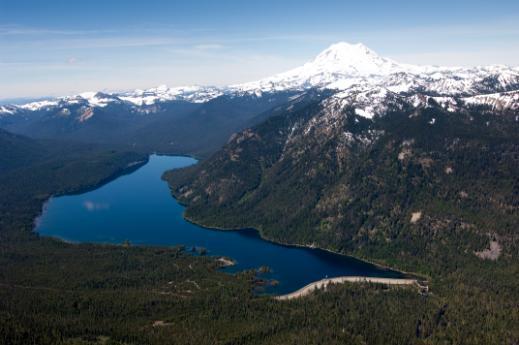 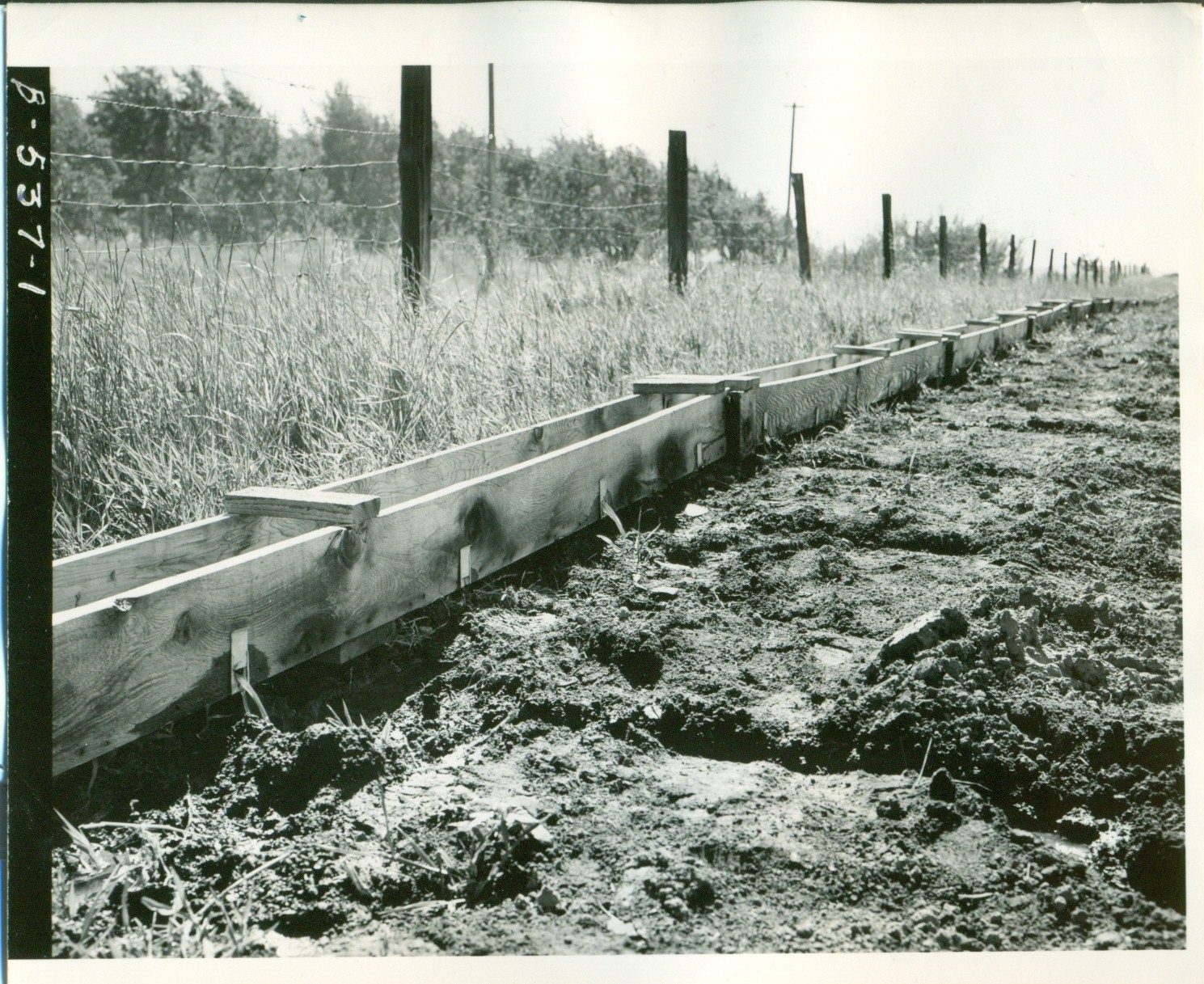 Prior Appropriation: first in time, first in right
[Speaker Notes: 100 years of Washington water law:
https://ecology.wa.gov/About-us/Get-to-know-us/Our-Programs/Water-Resources/Learn-the-history-of-water-law

Permitting four-part test:
Water must be available (both physically and legally)
Water must be used beneficially
Water use must not be detrimental to the public interest
Water use must not impair existing rights
 
Senior user gets full right
 
Relinquishment: use it or lose it
 
1945 GW code exemption]
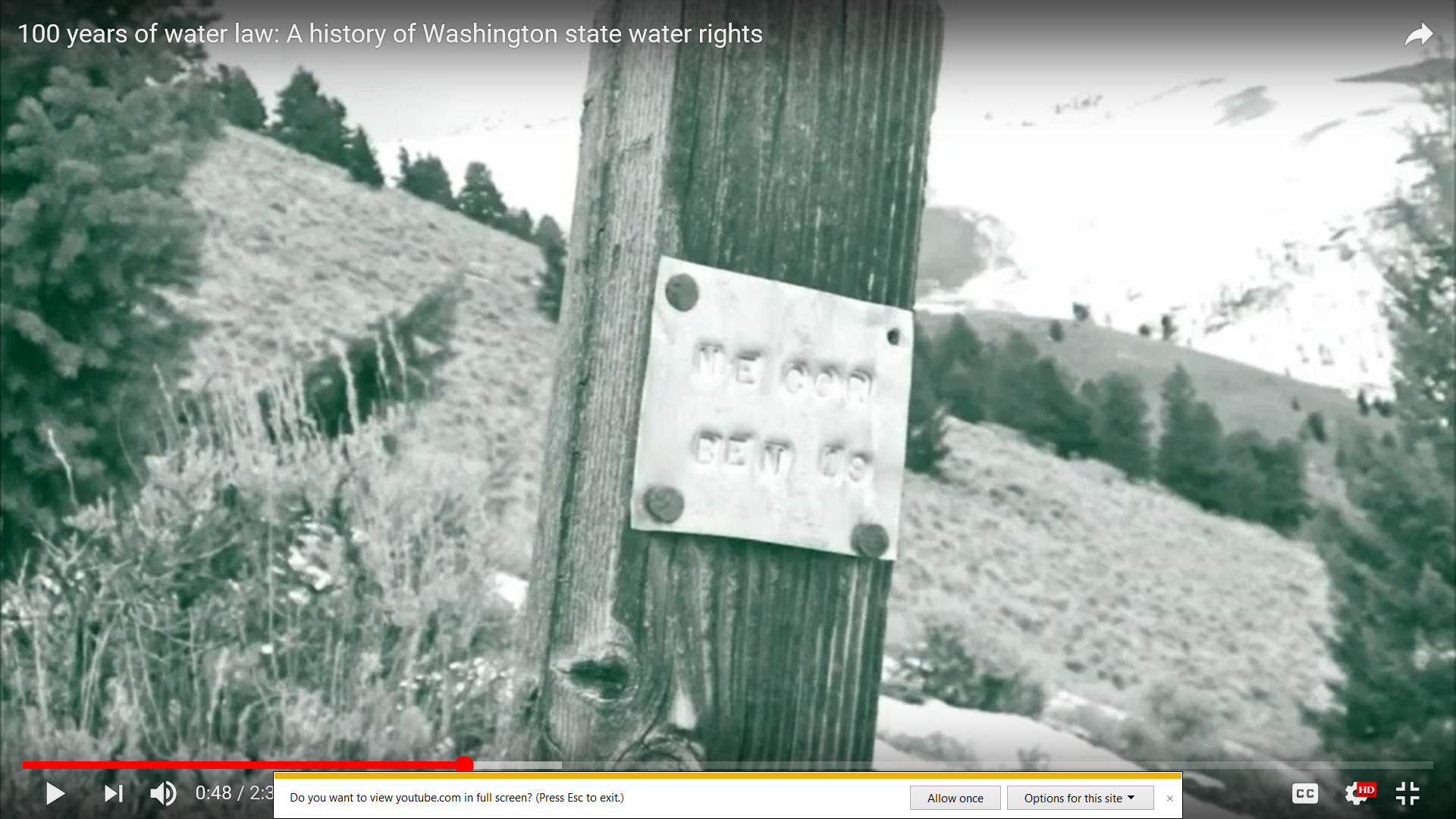 Vested Right
Tribal Right
Adjudicated Certificate
Claim 
Permit
Certificate
[Speaker Notes: Legal framework established in 1917 with the original surface water code that required documentation and proof of use.]
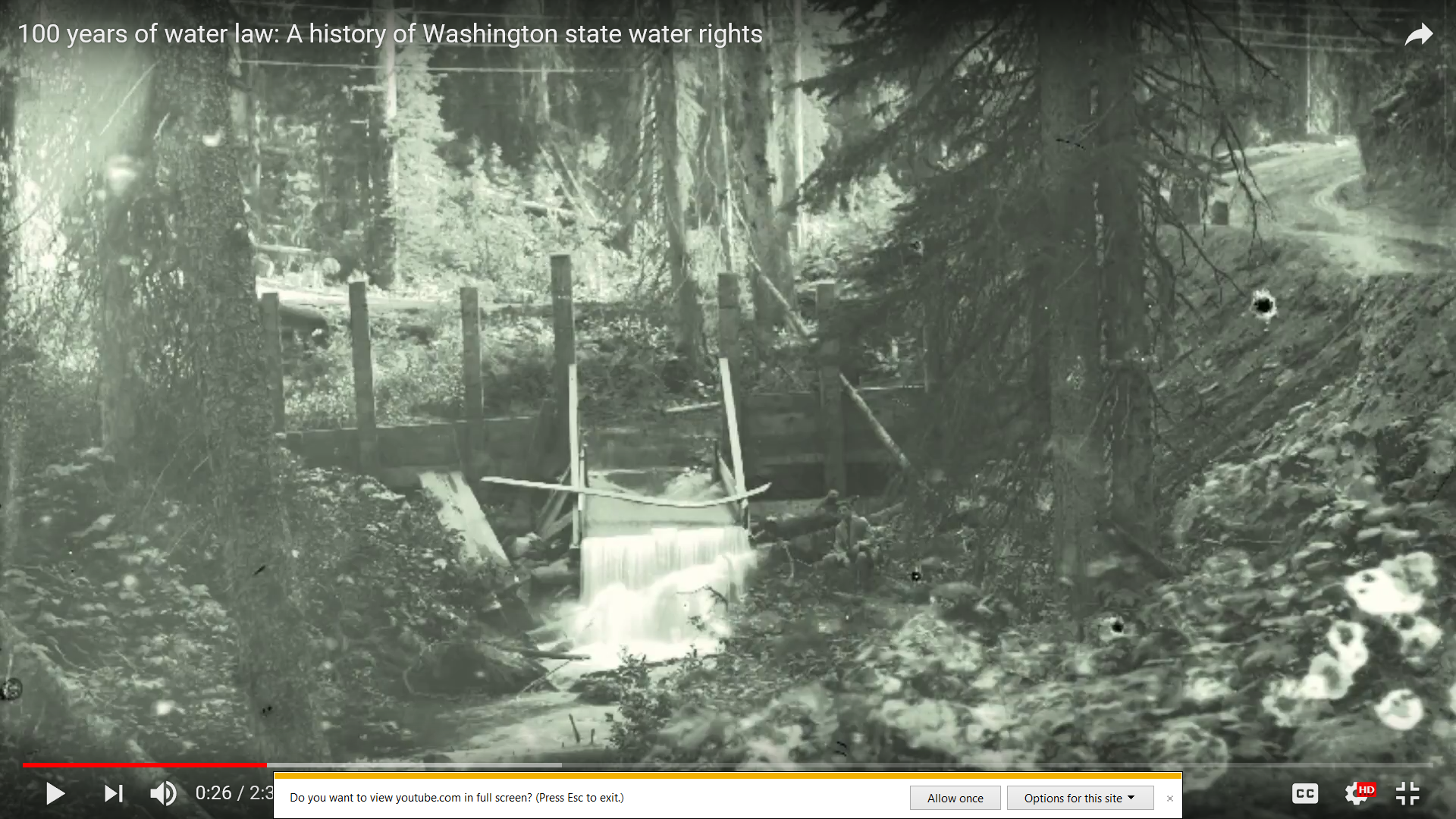 [Speaker Notes: Lots of material to cover
Save questions for afterward]
Manastash Creek, Kittitas County
Manastash Creek, Kittitas County
Manastash Creek –Before/After supplementation
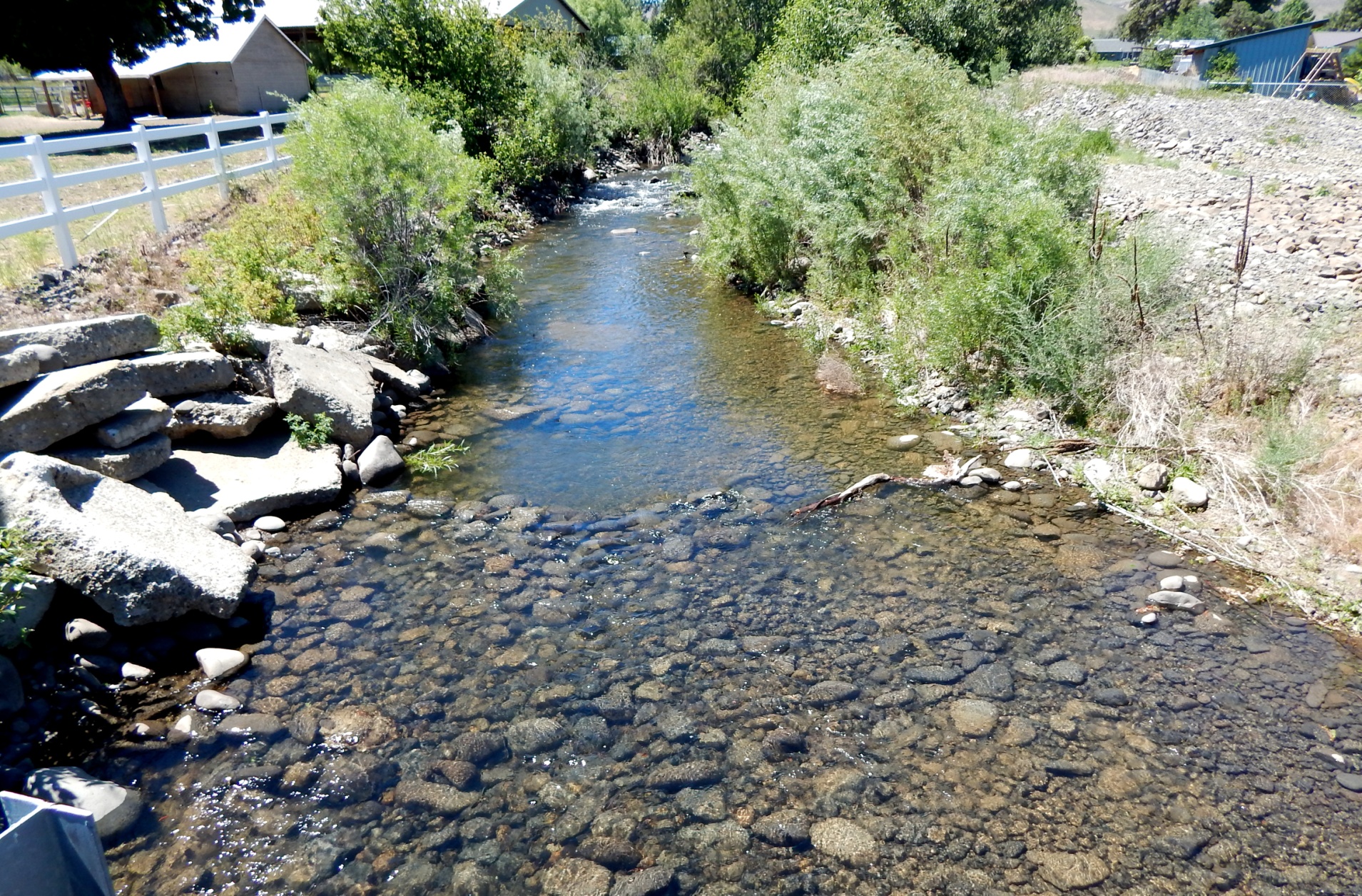 Trust Water Rights Program
[Speaker Notes: Lots of material to cover
Save questions for afterward]
Trust Water Rights Program
Ecology’s authority to hold water rights for future uses without the threat of relinquishment.
[Speaker Notes: Lots of material to cover
Save questions for afterward]
Trust Water Rights Program
Ecology’s authority to hold water rights for future uses without the threat of relinquishment.

Only Ecology can hold a water right in trust
[Speaker Notes: Lots of material to cover
Save questions for afterward]
Trust Water Rights Program
Ecology’s authority to hold water rights for future uses without the threat of relinquishment.

Only Ecology can hold a water right in trust

Temporarily or permanently
[Speaker Notes: Lots of material to cover
Save questions for afterward]
Trust Water Rights Program
Ecology’s authority to hold water rights for future uses without the threat of relinquishment.

Only Ecology can hold a water right in trust

Temporarily or permanently
For instream AND out of stream uses
[Speaker Notes: Lots of material to cover
Save questions for afterward]
Conveyed to Ecology
Trust Water Rights Program
[Speaker Notes: Lots of material to cover
Save questions for afterward]
Types of Conveyance
Ecology holds water rights in the Trust Water Rights Program through…
[Speaker Notes: Lots of material to cover
Save questions for afterward]
Types of Conveyance
Ecology holds water rights in the Trust Water Rights Program through…


Temporary Donation
[Speaker Notes: Lots of material to cover
Save questions for afterward]
Temporary Donation
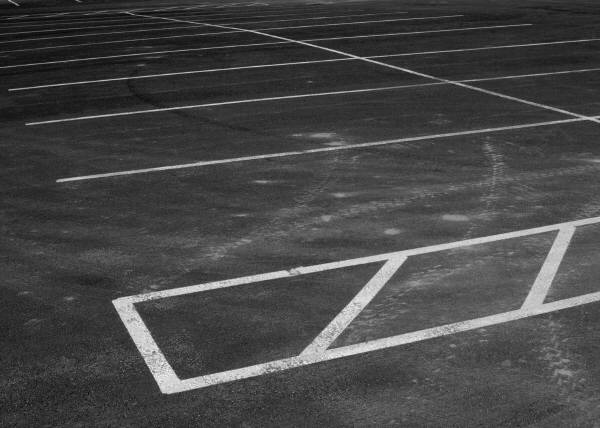 Types of Conveyance
Ecology holds water rights in the Trust Water Rights Program through…


Temporary Donation
Lease/Purchase
[Speaker Notes: Lots of material to cover
Save questions for afterward]
Types of Conveyance
Ecology holds water rights in the Trust Water Rights Program through…


Temporary Donation
Lease/Purchase
Other means
[Speaker Notes: Lots of material to cover
Save questions for afterward]
Lease, purchase, and other means
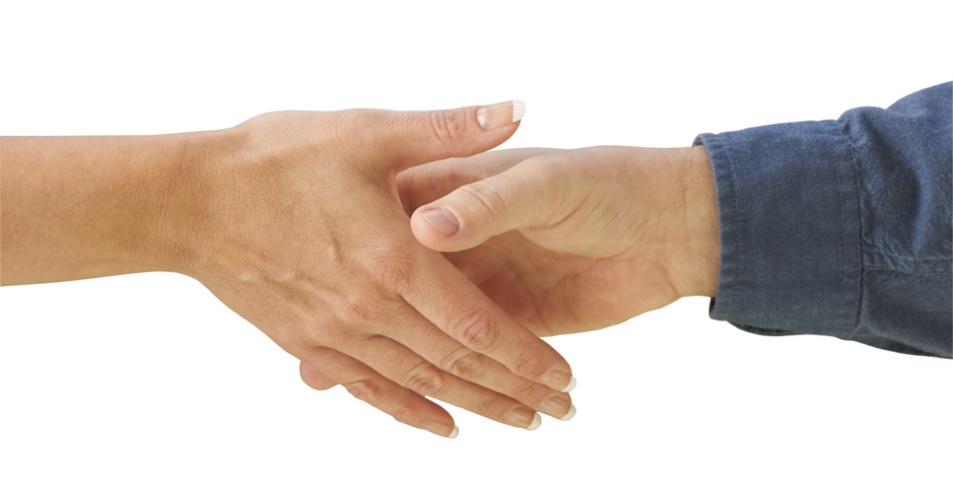 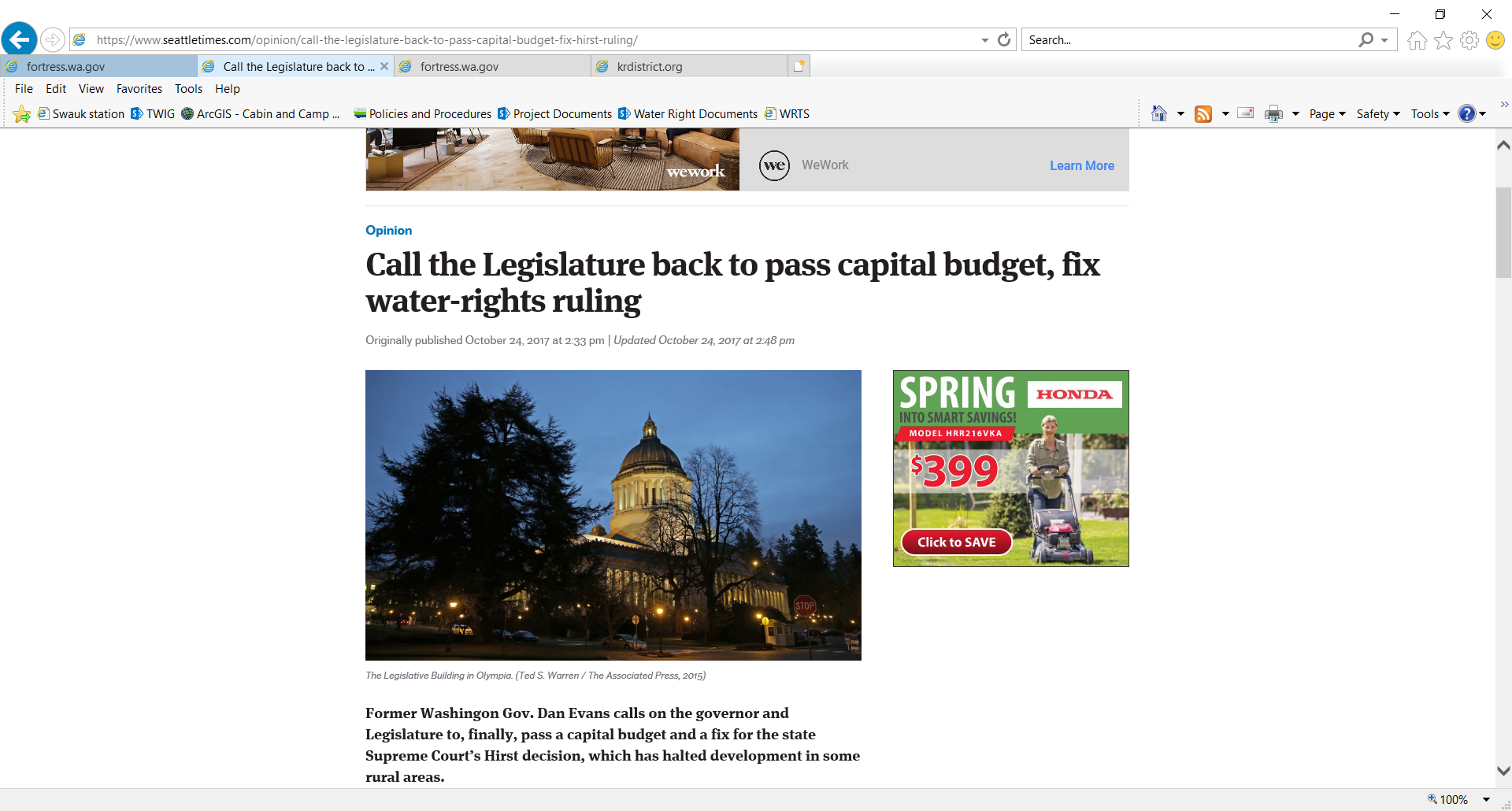 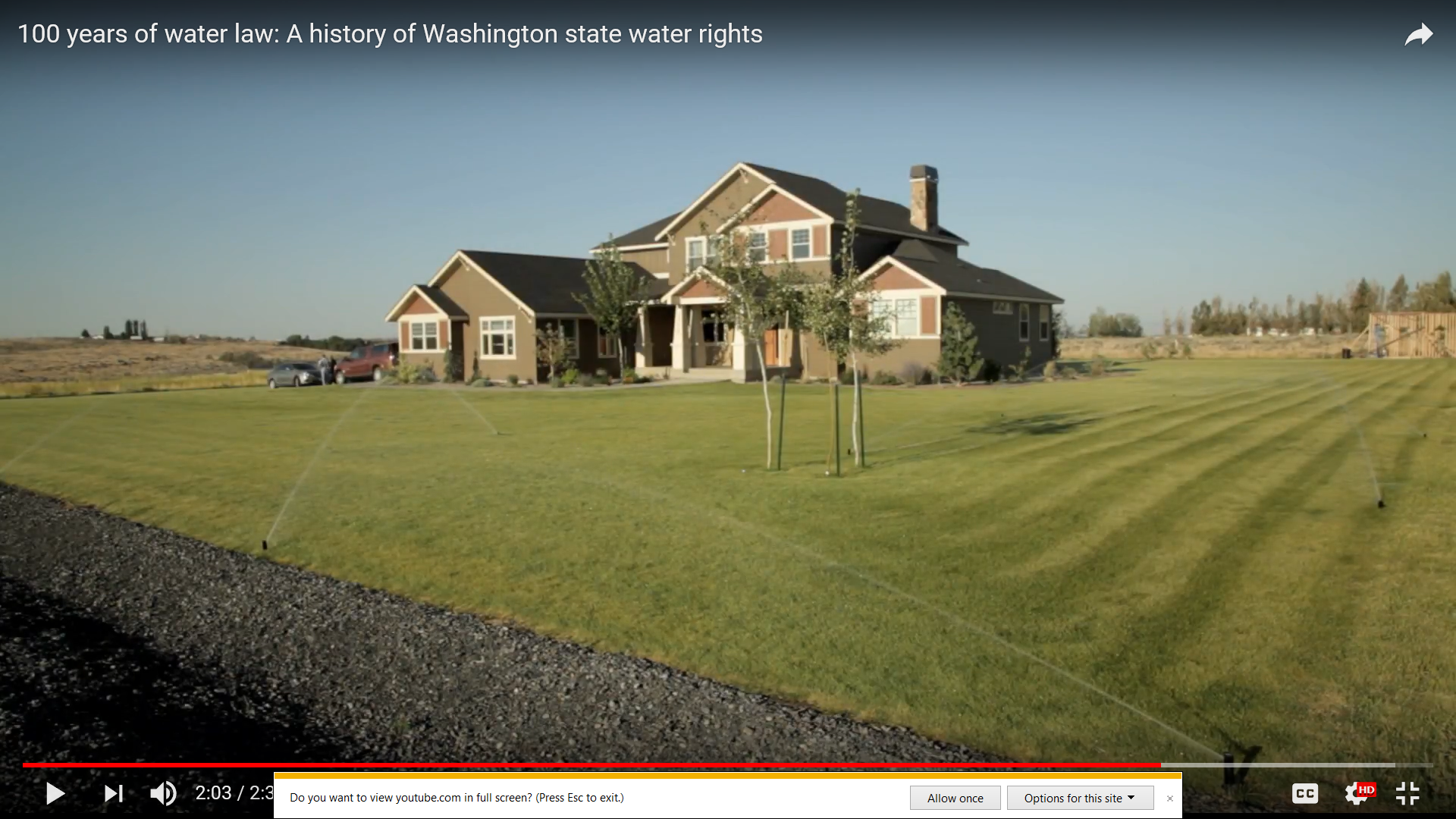 [Speaker Notes: Fast forward to the challenge of offsetting the impacts of new domestic well use.]
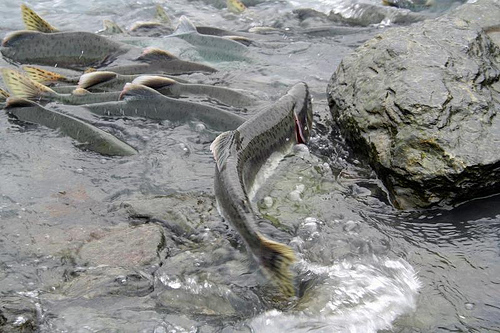 [Speaker Notes: Lots of material to cover
Save questions for afterward]
Acquiring water rights under RCW 90.94:


WHY?


Offset the impacts of new domestic well use

Increase stream flow

Improve water quality
[Speaker Notes: Lots of material to cover
Save questions for afterward]
Acquiring water rights under RCW 90.94:


How?
[Speaker Notes: Lots of material to cover
Save questions for afterward]
Acquiring water rights under RCW 90.94:


How?
Identify potential projects
[Speaker Notes: Lots of material to cover
Save questions for afterward]
Acquiring water rights under RCW 90.94:


How?
Identify potential projects
Negotiate agreements
[Speaker Notes: Lots of material to cover
Save questions for afterward]
Acquiring water rights under RCW 90.94:


How?
Identify potential projects
Negotiate agreements
Change the water right back to the creek or aquifer
[Speaker Notes: Lots of material to cover
Save questions for afterward]
Acquiring water rights under RCW 90.94:


How?
Identify potential projects
Negotiate agreements
Change the water right back to the creek or aquifer
Pay for the right and convey it to Ecology
[Speaker Notes: Lots of material to cover
Save questions for afterward]
Acquiring water rights under RCW 90.94:


How?
Identify potential projects
Negotiate agreements
Change the water right back to the creek or aquifer
Pay for the right and convey it to Ecology
Manage and protect the right instream
[Speaker Notes: Lots of material to cover
Save questions for afterward]
Types of Acquisitions
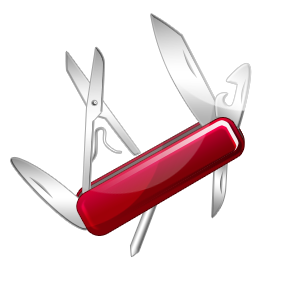 [Speaker Notes: Lots of material to cover
Save questions for afterward]
Types of Acquisitions
Water right purchase
Types of Acquisitions
Water right purchase
Shortened or shifted season of use
Types of Acquisitions
Water right purchase
Shortened or shifted season of use
Source Switch
Place of Use
Point of Diversion
Return Flows
[Speaker Notes: Purchase and transfer of a water right to stream flow or groundwater 
Decreased diversion rate
Shortened or shifted season of use
Source Switch
Storage and release 
Reclaimed water delivery to replace stream water right
Water right swaps (?)]
Types of Acquisitions
Water right purchase
Shortened or shifted season of use
Source Switch
Reclaimed water delivery to replace stream diversion
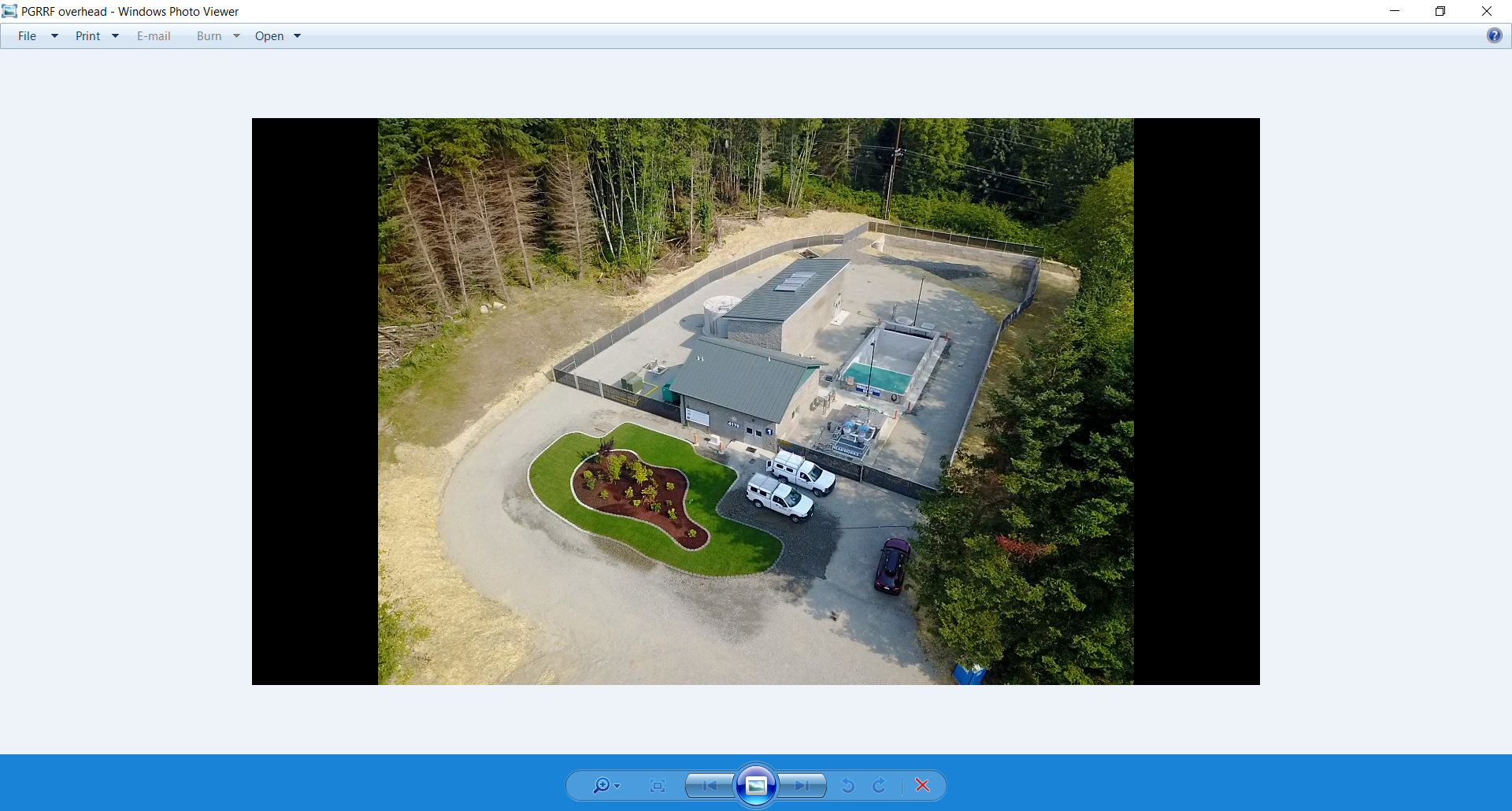 Port Gamble Resource Recovery Facility
[Speaker Notes: Lots of material to cover
Save questions for afterward]
Types of Acquisitions
Water right purchase
Shortened or shifted season of use
Source Switch
Reclaimed water delivery to replace stream diversion
Storage and release
Types of Acquisitions
Water right purchase
Shortened or shifted season of use
Source Switch
Reclaimed water delivery to replace stream diversion
Storage and release 
Other?
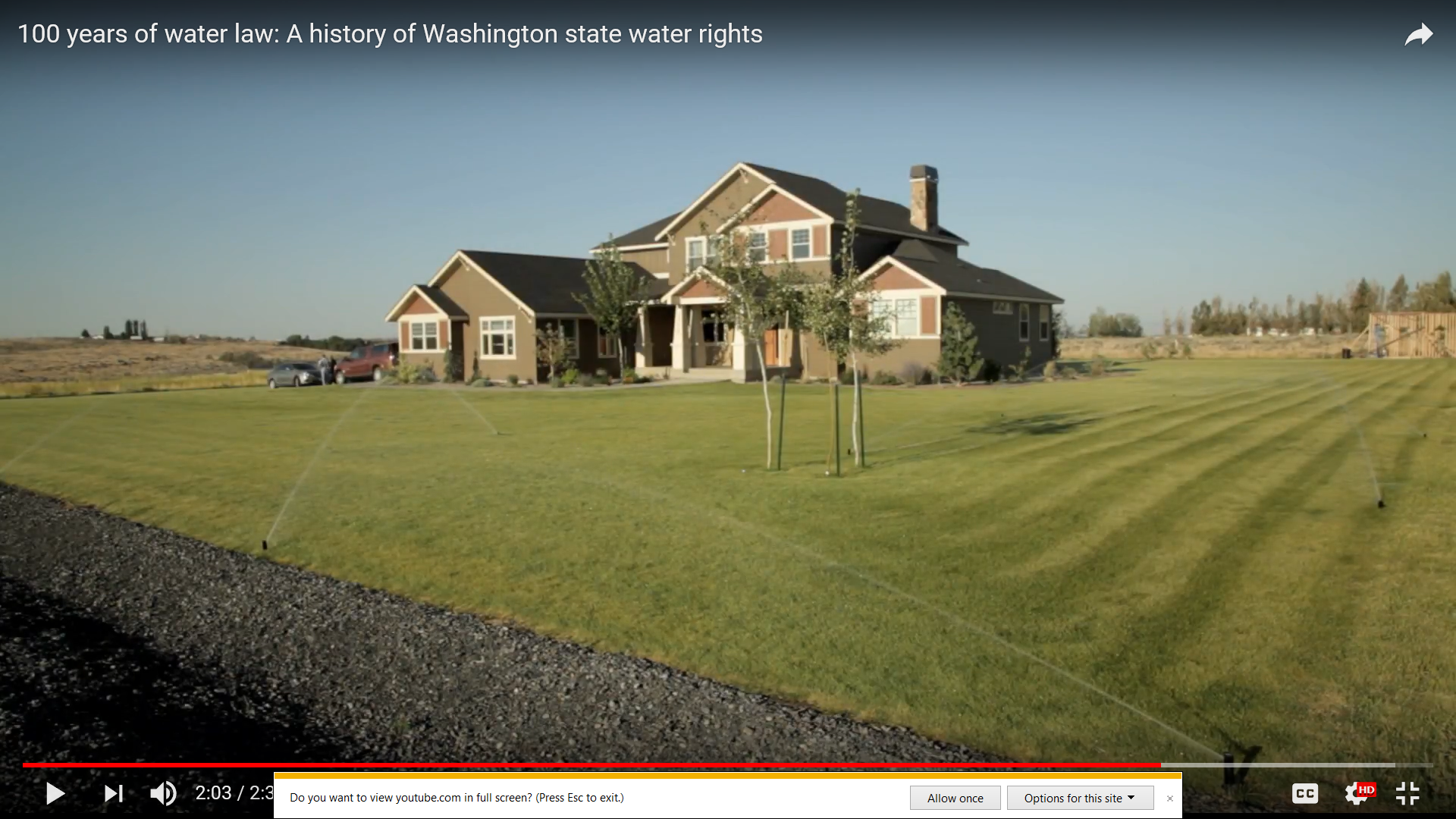 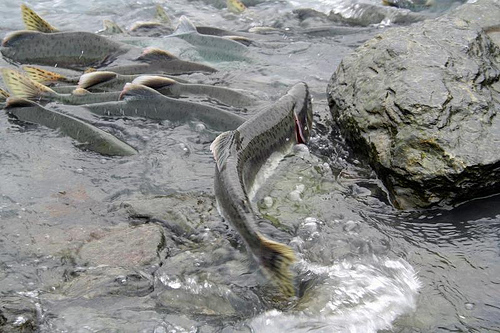 [Speaker Notes: Fast forward to the challenge of offsetting the impacts of new domestic well use.]
[Speaker Notes: Lots of material to cover
Save questions for afterward]
Ecology’s GUID 1210
Calculating Irrigation Efficiencies
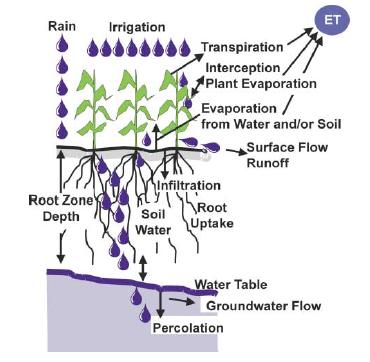 Irrigation Efficiency
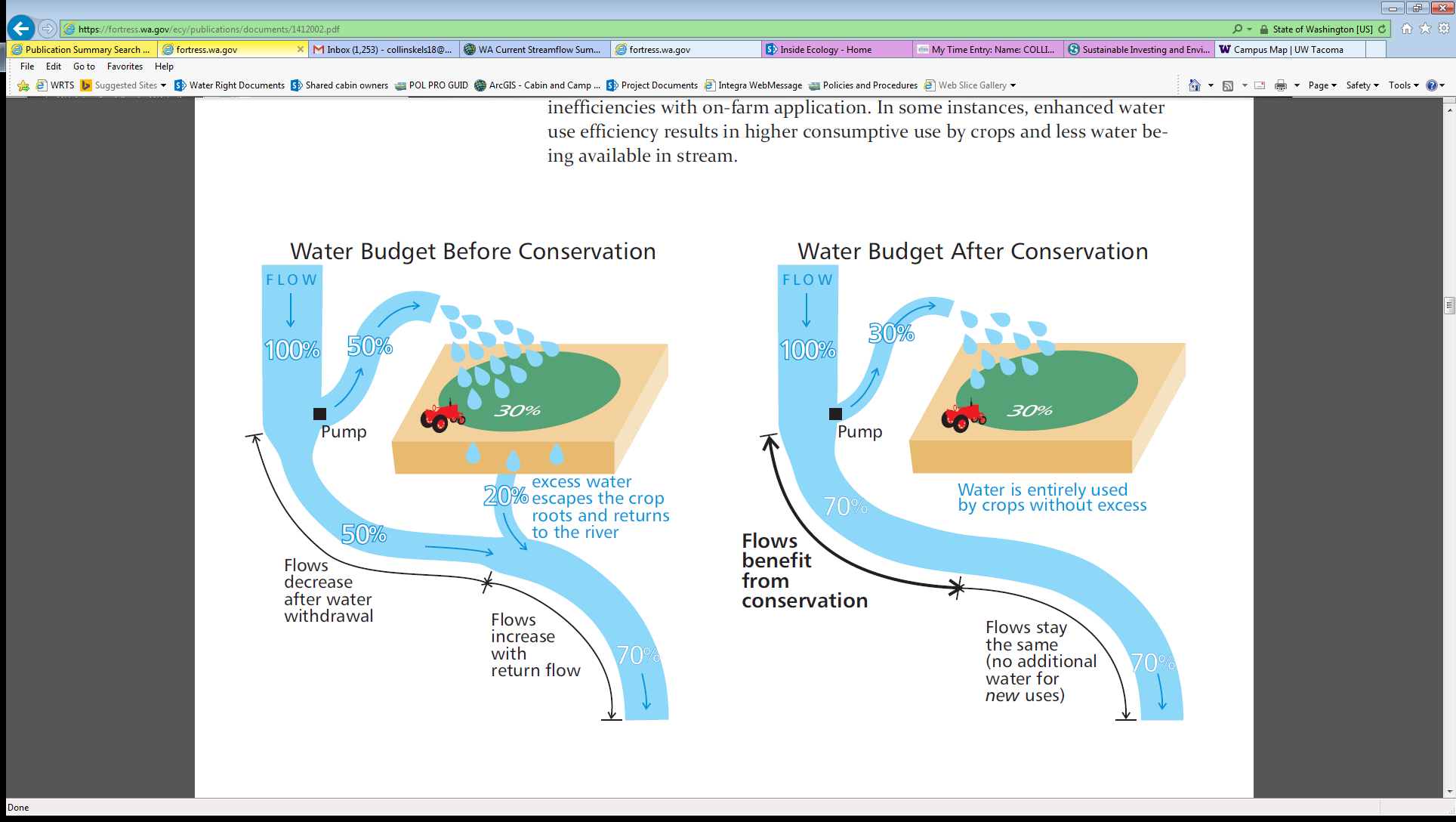 Water Acquisitions Program
January 2018, the Legislature passed ESSB 6091 that became RCW 90.94
Law invests $300 million over 15 years in projects that will help fish and stream flows
Water right acquisitions are the highest priority
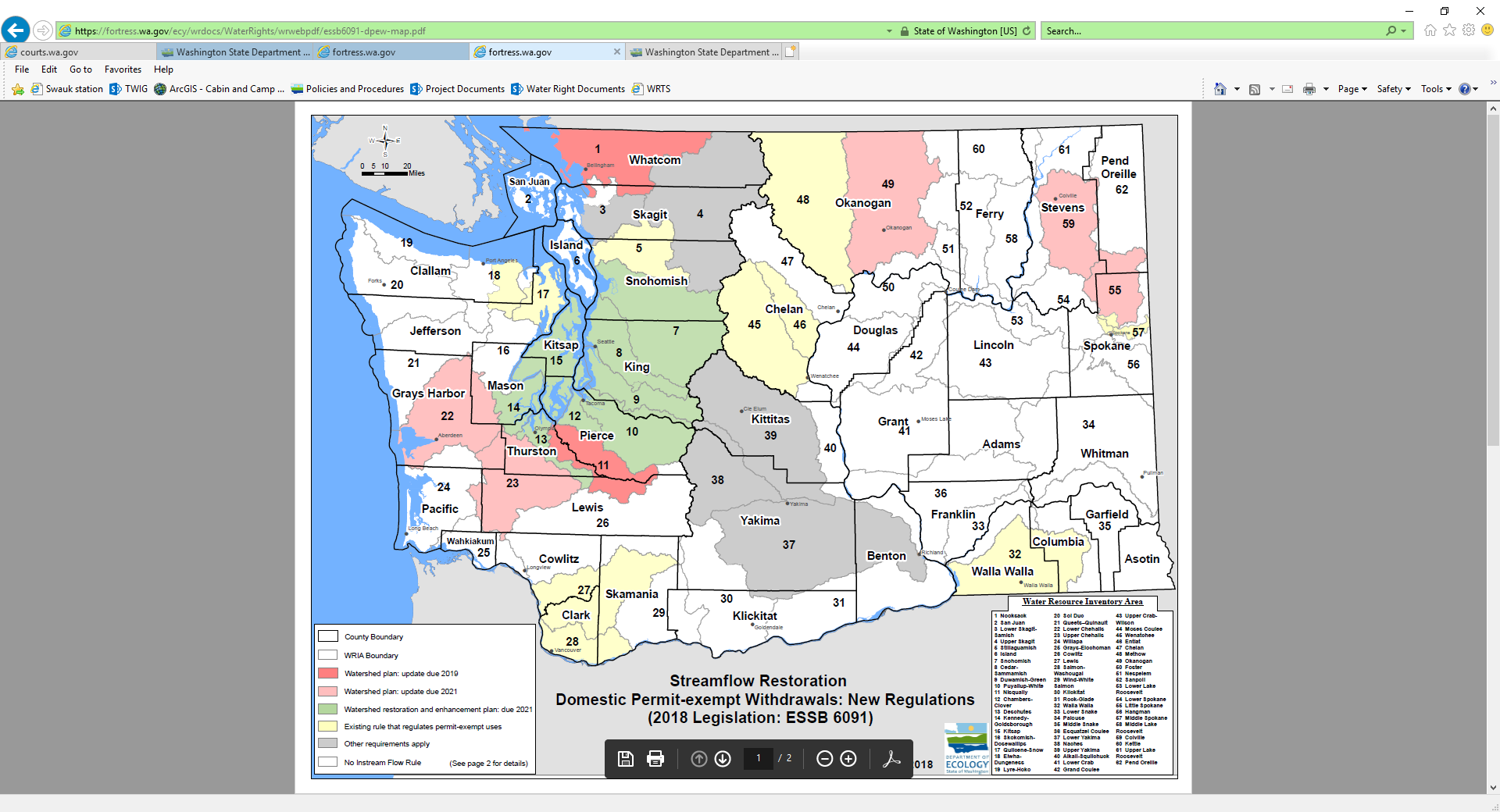